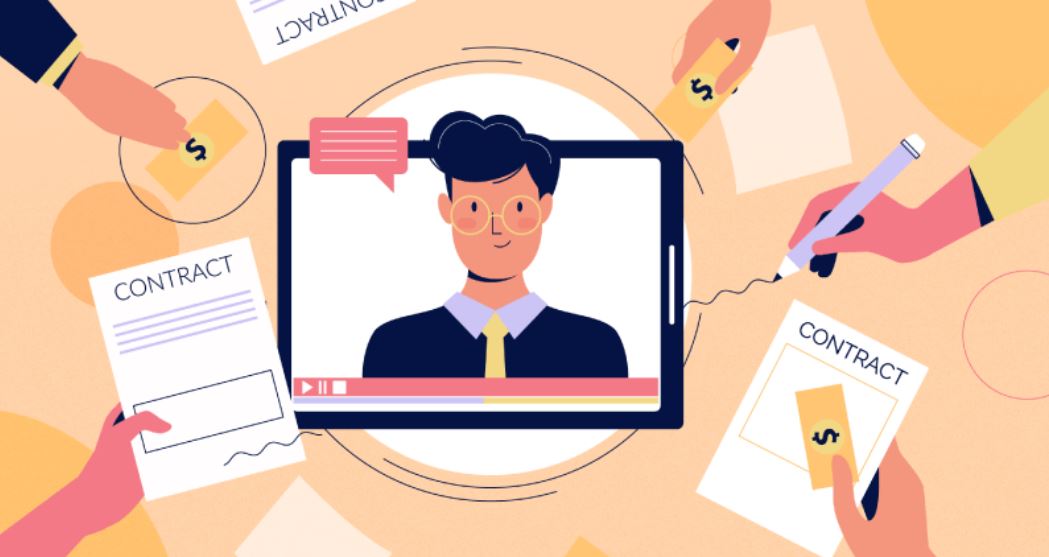 VIDEO RESUMEFATEMA AKTER LECTURERDAFFODIL INTERNATIONAL UNIVERSITY
SKILL GOALS FOR TODAY
Understanding of video Resume
Why video resume is important
Process of making a video resume
Things to focus while creating the video resume
Impression of the employers
WHAT IS VIDEO RESUME?
a short video of an individual to introduce him/herself to the hiring manager or recruiter
Not a replacement for  a traditional resume, it’s more of an enhancement
WHY VIDEO RESUME IS IMPORTANT
adds extra value to the CV or Resume
a better way for job seekers to showcase their abilities beyond the capabilities of a traditional paper resume
helps distinguishing oneself from other applicants, through his/her personality and creativity

highlights a skill or experience of an individual to show that he or she is a perfect fit for the position
A video resume allows an applicant to speak directly to their potential employer about what makes them uniquely qualified for the role.
HOW TO MAKE A VIDEO RESUME
write a script, Make it short, simple, Unique , Specific, 
Within 90 Seconds 
choose or prepare filming spot
set up recording device
record several takes to understand the best output
edit the video
add necessary elements (slides, info, graphics, etc.)
get feedbacks
WHAT MAKES A GREAT  VIDEO RESUME
EFFECTIVE VIDEO RESUME
Things to focus while creating an engaging video resume
focus on a specific experience or skill
discuss an element not in your application
dress professionally
review the employer’s guidelines
EFFECTIVE VIDEO RESUME
Introduction
Hi [Company name]. I’m _____
Profession
Why are you passionate
Specific Accomplishments 
Social Proof ( Don’t say I’m a team player, talented etc)
VIDEO RESUME AND EMPLOYERS
“let’s call her for an interview!”

The things employers focus while looking at someone's video resume
video resume allows prospective employers to see and hear applicants, and get a feel for how applicants present themselves
FINAL THOUGHT REFLECTION
ANY QUESTION?